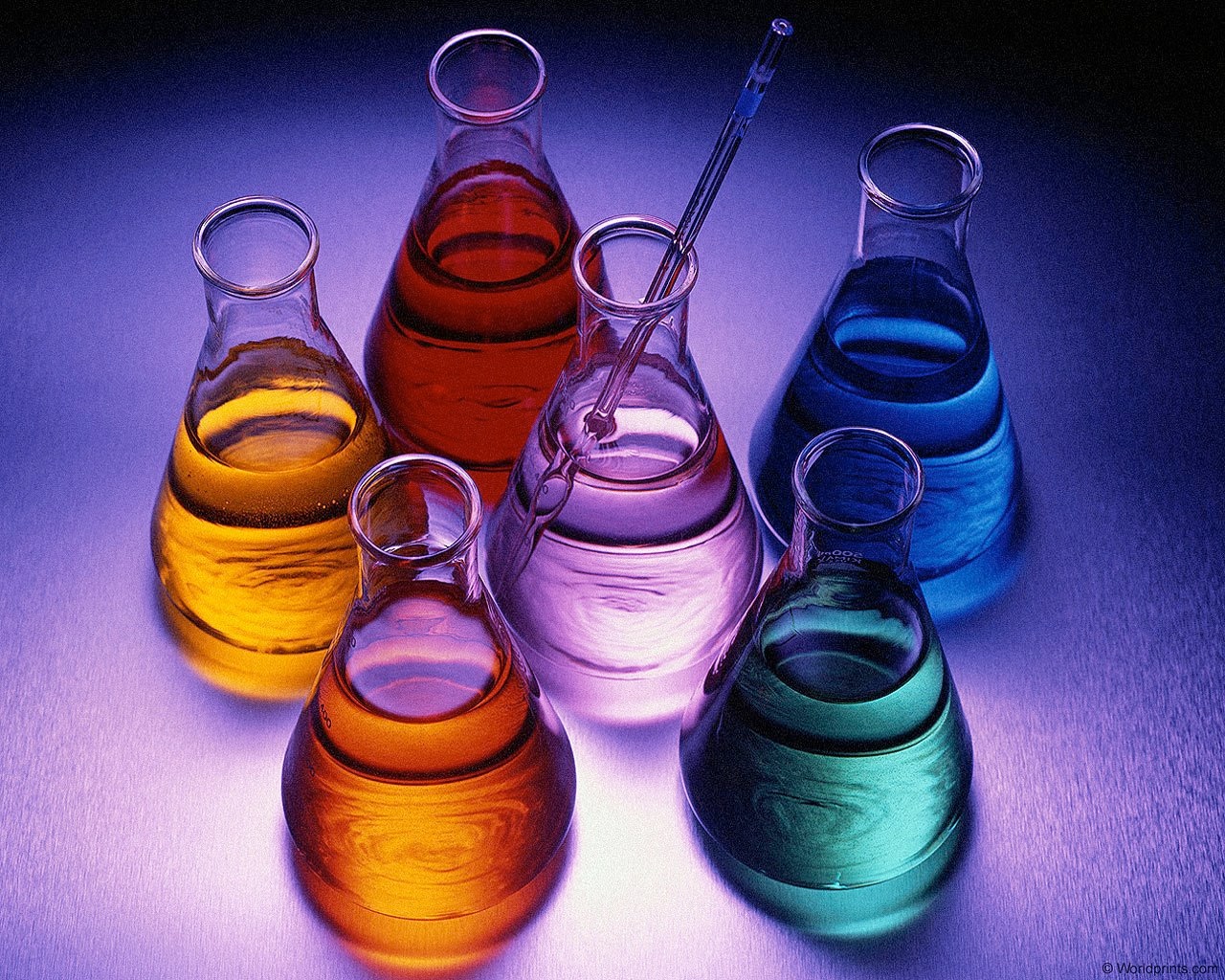 Principles of Chemical Reactivity: EquilibriaChapter 13
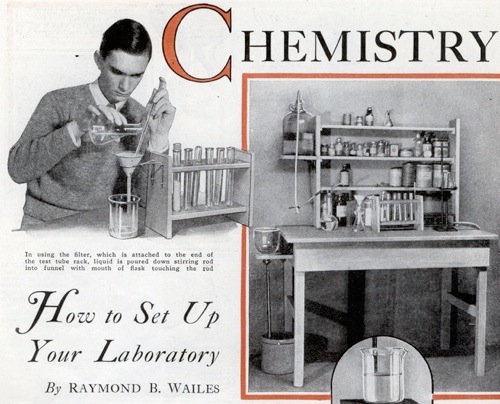 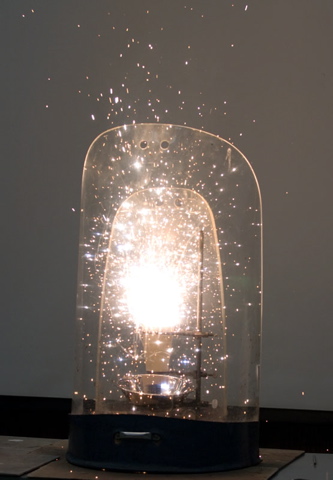 Get the CH 223 Companion
 before lab!
Chemistry 223
Professor Michael Russell
http://mhchem.org/223
Last update:
4/29/24
MAR
CH 223: Lectures and Labs
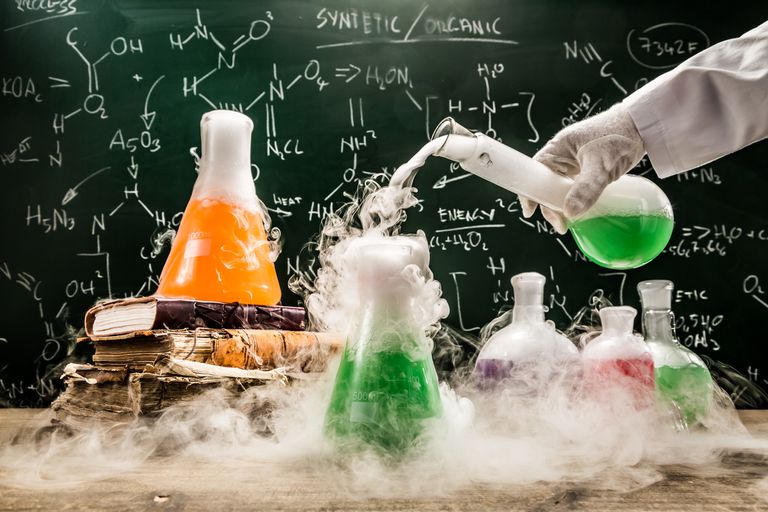 Lectures:  MWF from 9 - 9:50 AM in AC 1303 (this room)
Lectures recorded, available soon afterwards
Lecture notes to print available (under "Problem Sets and Handouts", mhchem.org/223), get CH 223 Companion as soon as possible

Labs (Section 01):  Mondays from 1:10 - 5 PM
Start in room AC 2501 ("the recitation")
Move to AC 2507 ("the lab") around 3 PM
For first day, bring a printed copy of the "Determination of an Equilibrium Constant (in class)" Lab (mhchem.org/223), a pair of safety glasses (Dollar store ok) and your calculator
MAR
...more on Monday afternoon
CHEMICAL EQUILIBRIUM
qe = Bi-directional
		arrow
MAR
Properties of an Equilibrium
Equilibrium systems are
DYNAMIC (in constant motion)
REVERSIBLE 
can be approached from either direction
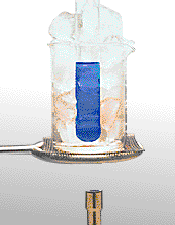 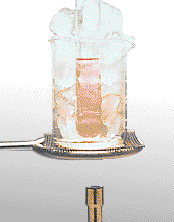 Pink to blue
Co(H2O)6Cl2  +  2 Cl-1  --->  Co(H2O)2Cl42-   +  4 H2O
Blue to pink
Co(H2O)2Cl42-  +  4 H2O --->  Co(H2O)6Cl2  + 2 Cl-1
MAR
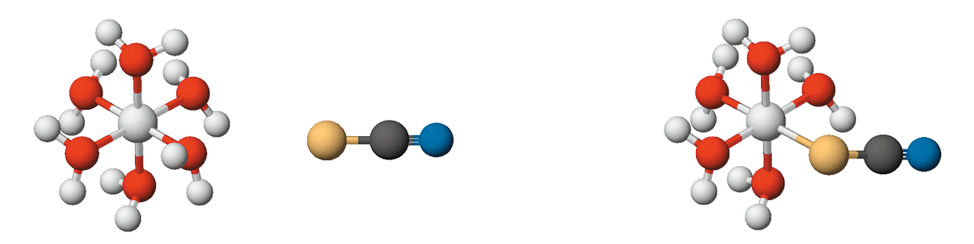 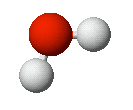 Chemical EquilibriumFe3+  +  SCN- qe FeSCN2+
+
Fe(H2O)63+           +     SCN-                   qe         Fe(SCN)(H2O)52+  +  H2O
MAR
Chemical EquilibriumFe3+  +  SCN-  qe  FeSCN2+
After a period of time, the concentrations of reactants and products are constant. 
The forward and reverse reactions continue after equilibrium is attained.
MAR
Phase changes: 
H2O(s) qe H2O(liq)
Examples of Chemical Equilibria
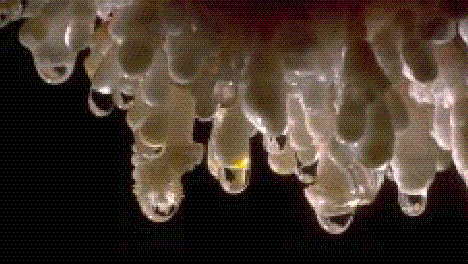 Formation of stalactites 
and stalagmites: 
CaCO3(s) + H2O(liq) + CO2(g)qe
Ca2+(aq) + 2 HCO3-(aq)
MAR
The Equilibrium Constant
First Clicker Question!

Participating in Clicker questions
 is optional and ungraded
 requires an i>clicker 2 (bookstore, Amazon)
 is worth extra credit (must register at iclicker.com and participate in 10 lectures - see extra credit guide)


Let's go!
For any type of chemical equilibrium of the type
     	a A  +  b B qe c C  +  d D
the following is a CONSTANT (at a given T)
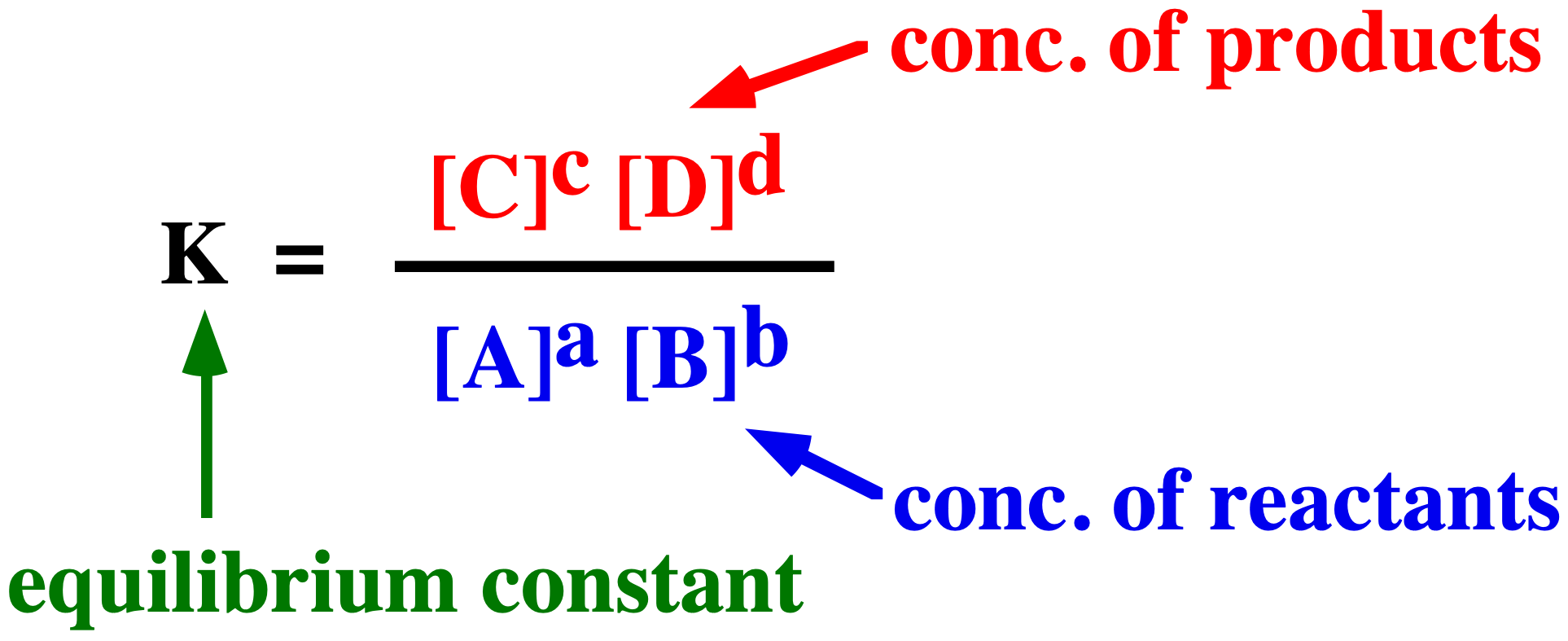 If K is known, we can predict 
concentrations of products or reactants.
MAR
Enter your response on
your i>Clicker now!
Which of the following is the correct form of the equilibrium constant expression for the reaction below?
2 SO3(g)  ⇌  2 SO2(g) + O2(g)

 K = [SO2][O2] / [SO3]
 K = [SO2]2[O2] / [SO3]2
 K = [SO3]2 / [SO2]2[O2]
 K = [SO2][O2]2
 none of the above
Answer = B,
K = [SO2]2[O2] / [SO3]2

K = [products] / [reactants]
The Equilibrium Constant: Example
Equilibrium constants, K, come from kinetic 		rate constants, k
Example:  For 2 NO2(g) qe N2O4(g),
	ratef = kf[NO2]2 
	rater = kr[N2O4]
When rates equal, ratef = rater, and
	kf[NO2]2 = kr[N2O4]
	[N2O4]/[NO2]2 = kf/kr = K (equilibrium)
Product of two constants (kf & kr) is itself a constant (K)!
MAR
Equilibrium achieved
The Equilibrium Constant: Example
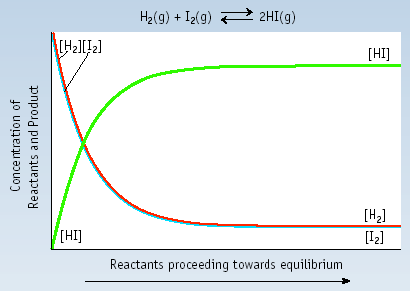 Product conc. increases and then becomes constant at equilibrium
Reactant conc. declines and then becomes constant at equilibrium
MAR
Equilibrium achieved
2
The Equilibrium Constant: Example
[HI]
=
55.3
=
K
[H
][I
]
2
2
K
=
equilibrium constant
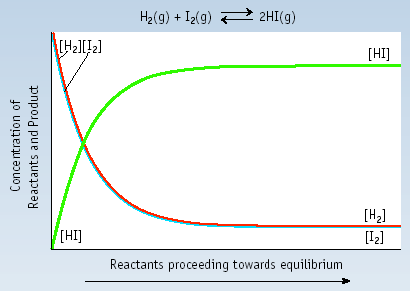 In the equilibrium region
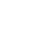 MAR
Determining K
2 NOCl(g)  qe  2 NO(g)  +  Cl2(g)
Place 2.00 mol of NOCl is a 1.00 L flask. At equilibrium you find 0.66 mol/L of NO. Calculate K.
Solution
Set of a table of concentrations (ICE)
 				[NOCl]	[NO]		[Cl2]
Initial		2.00		0		0
Change						
Equilibrium			0.66
MAR
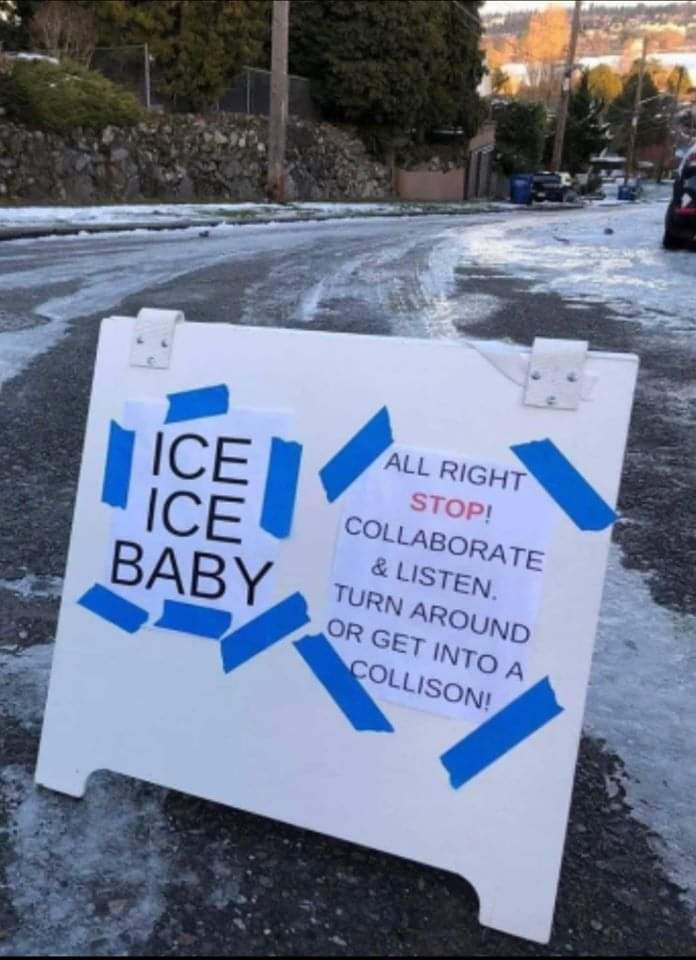 Determining K
2 NOCl(g)  qe  2 NO(g)  +  Cl2(g)
Place 2.00 mol of NOCl is a 1.00 L flask. At equilibrium you find 0.66 mol/L of NO. Calculate K.
Solution
Set of a table of concentrations (ICE)
 				[NOCl]	[NO]		[Cl2]
Initial		2.00		0		0
Change		-0.66		+0.66		+0.33
Equilibrium	1.34		0.66		0.33
How to remember ICE:
MAR
Determining K
2 NOCl(g)  qe  2 NO(g)  +  Cl2(g)
				[NOCl]	 [NO]		[Cl2]
Initial		2.00		0		0
Change		-0.66		+0.66		+0.33
Equilibrium	1.34		0.66		0.33
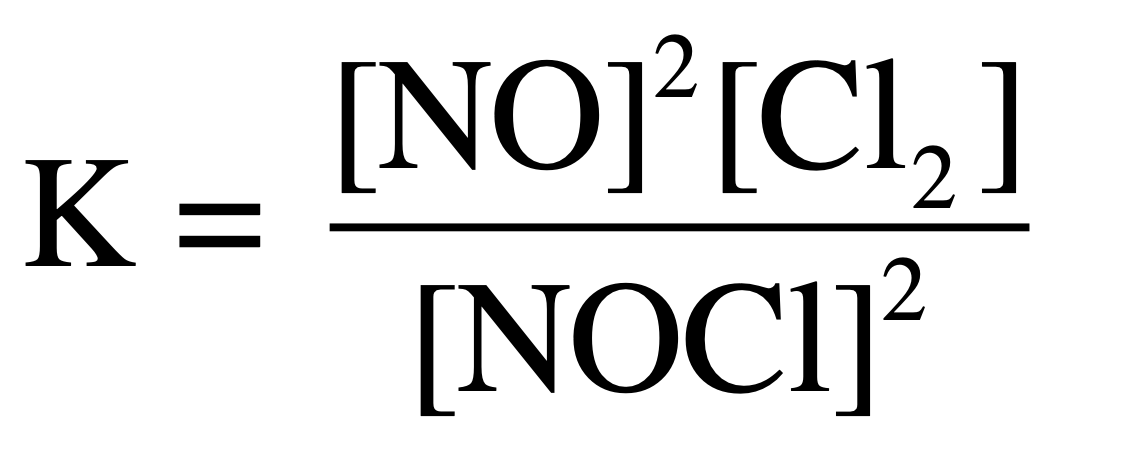 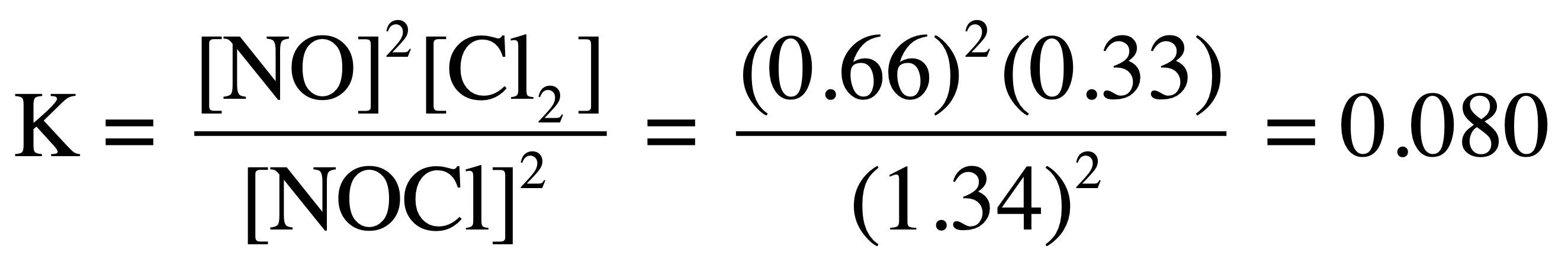 MAR
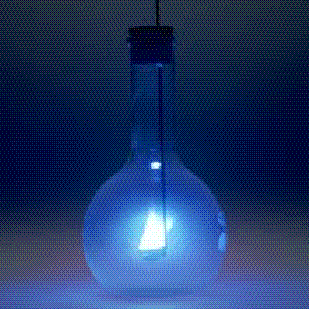 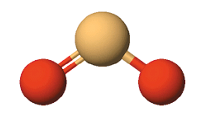 Writing and Manipulating K Expressions
Solids and liquids NEVER appear in equilibrium expressions.
 	S(s)  +  O2(g)  qe  SO2(g)
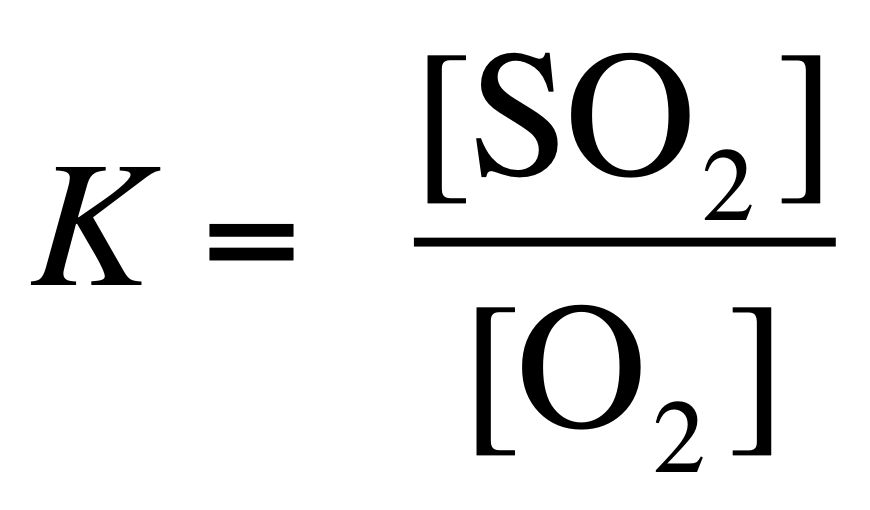 MAR
Writing and Manipulating K Expressions
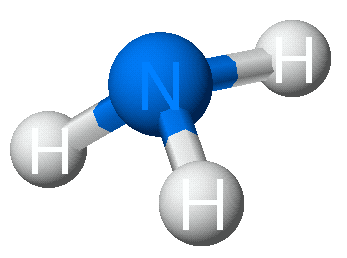 Solids and liquids NEVER appear in equilibrium expressions.
 NH3(aq)  +  H2O(liq)  qe NH4+(aq)  +  OH-(aq)
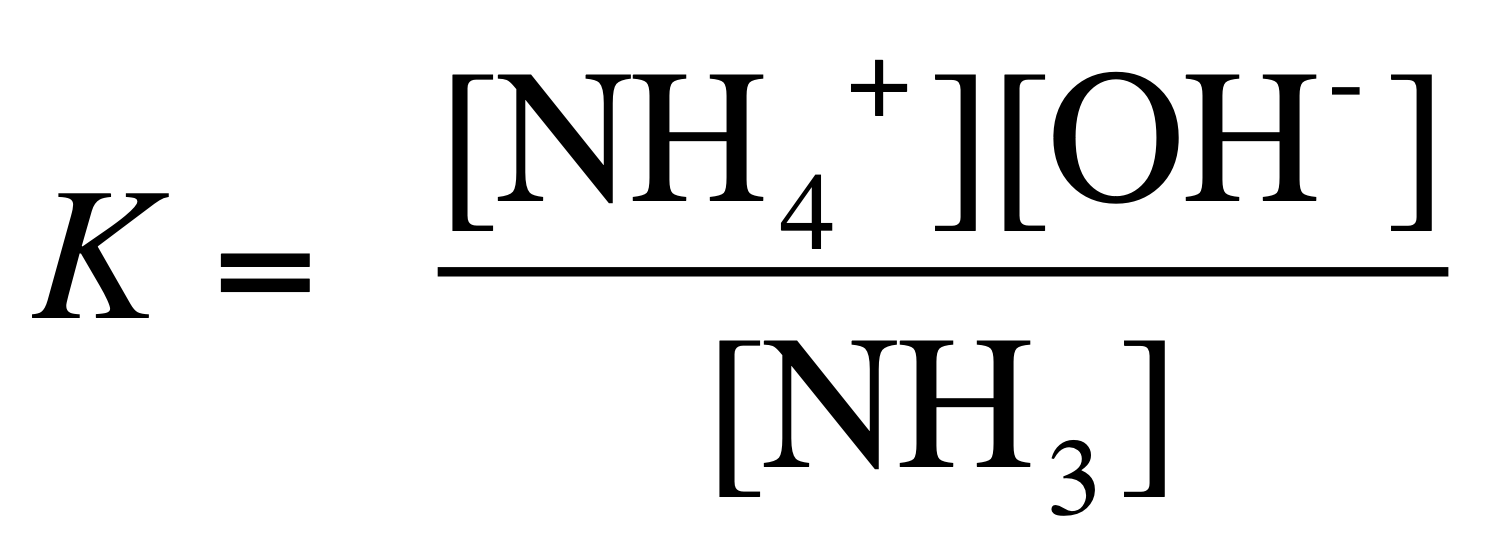 MAR
Which of the following is the correct form of the equilibrium constant expression for the reaction below?
2 K(s) + 2 H2O(l) ⇌ 2 KOH(aq) + H2(g)

 K = [H2] / [K]2[H2O]2
 K = [KOH]2[H2] / [H2O]2
 K = [KOH]2[H2] / [K]2
 K = [KOH][H2]1/2 / [K][H2O]
 K = [KOH]2[H2]
Enter your response on
your i>Clicker now!
Answer = E,
K = [KOH]2[H2]

do not include
solids and liquids
Writing and Manipulating K Expressions
Adding equations for reactions
 	S(s)  +  O2(g)  qe  SO2(g)    K1 = [SO2] / [O2]
   SO2(g)  +  1/2 O2(g)  qe  SO3(g)
 					K2 = [SO3] / [SO2][O2]1/2
NET EQUATION
 	S(s)  +  3/2 O2(g)  qe  SO3(g)
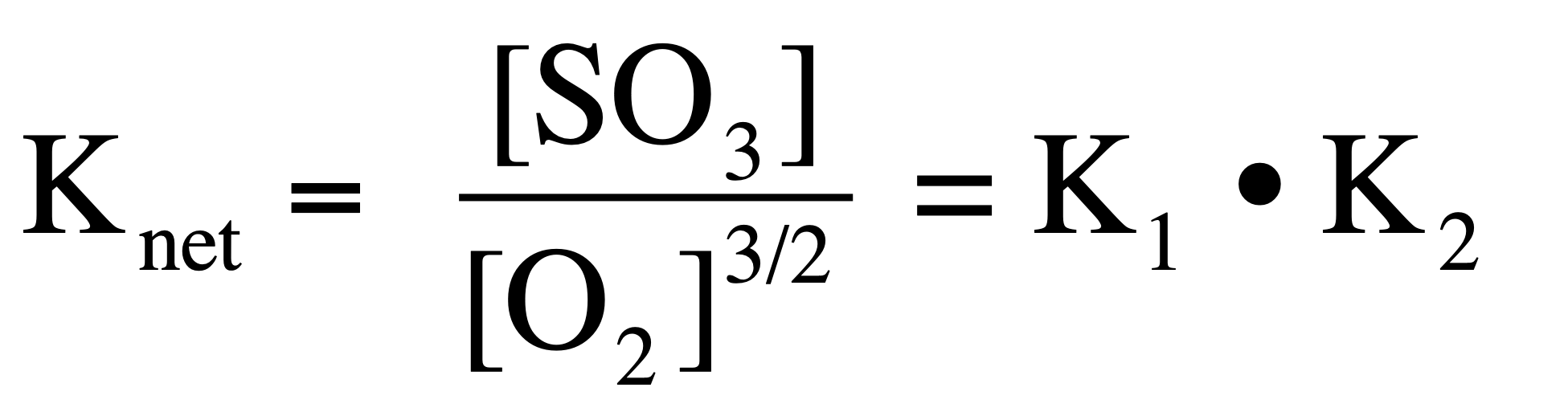 MAR
Writing and Manipulating K Expressions
Changing coefficients
 	S(s)  +  3/2 O2(g)  qe  SO3(g)

   2 S(s)  +  3 O2(g)  qe  2 SO3(g)
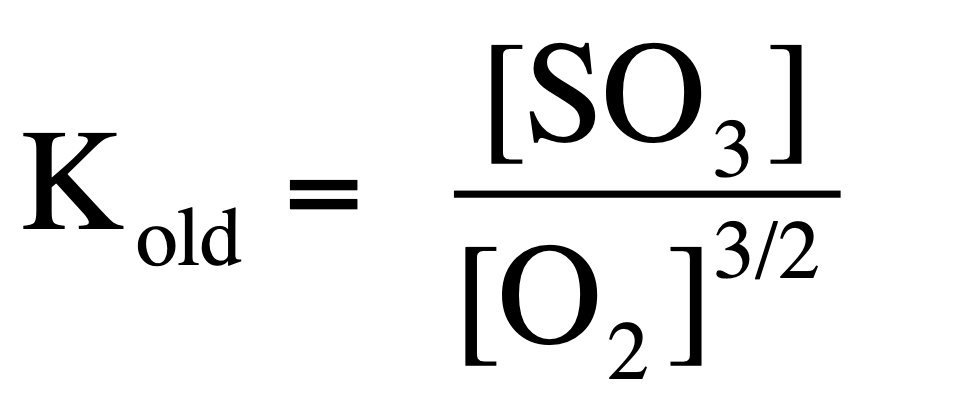 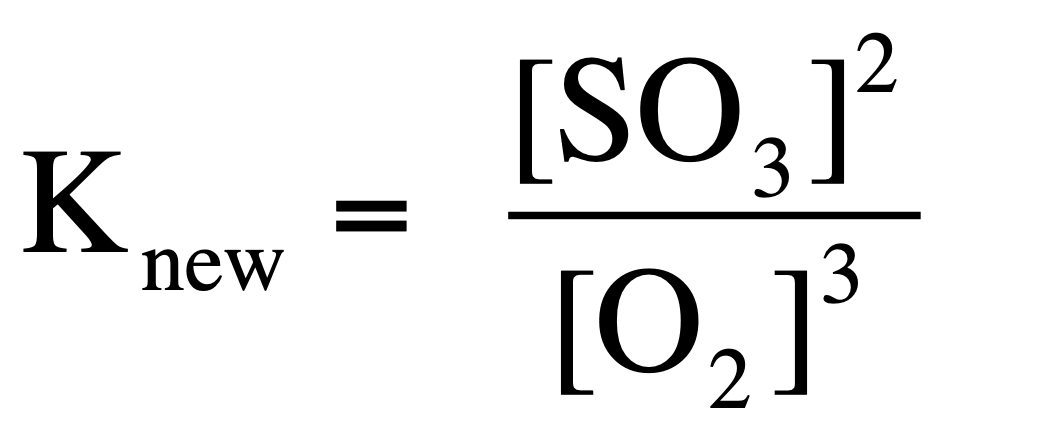 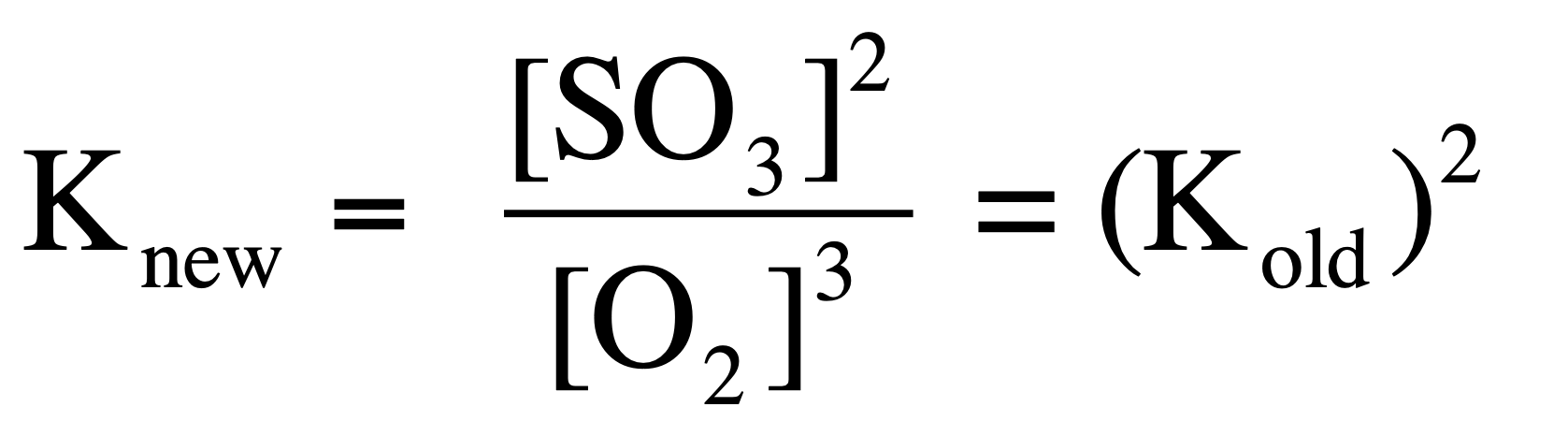 MAR
Writing and Manipulating K Expressions
Changing direction
 	S(s)  +  O2(g)   qe  SO2(g)

  SO2(g)  qe  S(s)  +  O2(g)
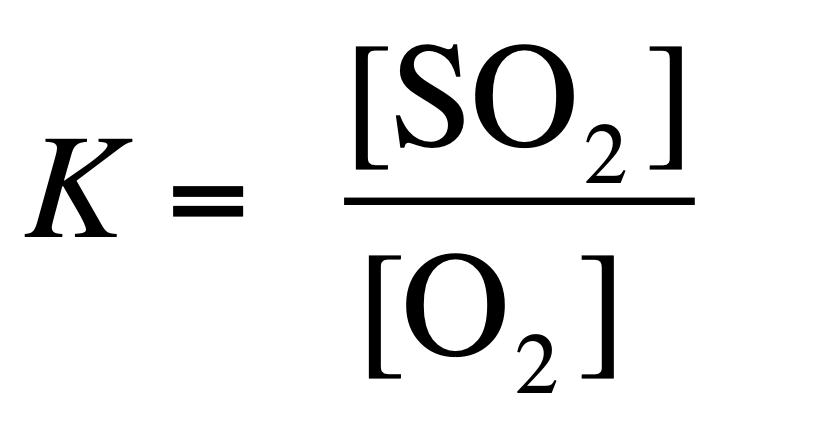 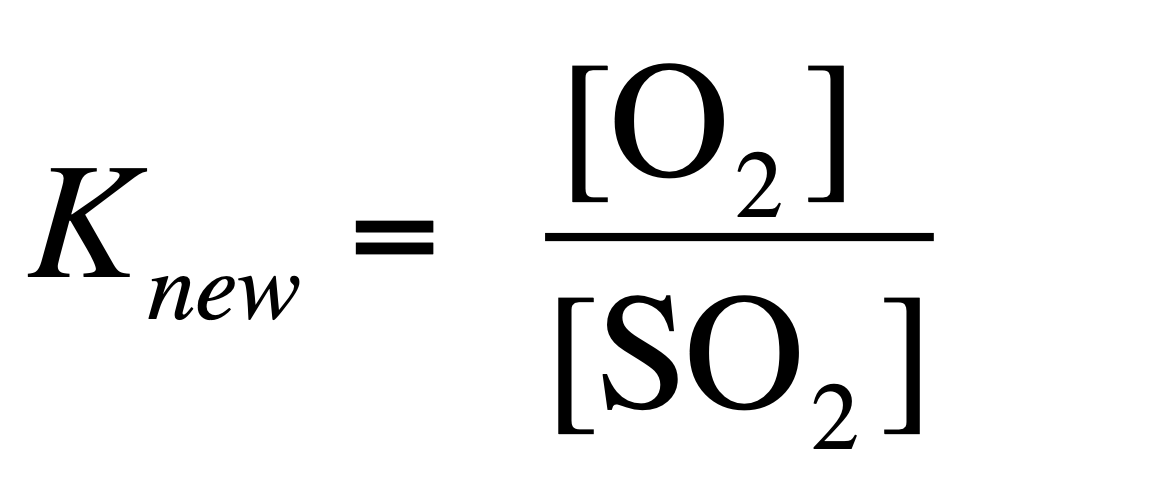 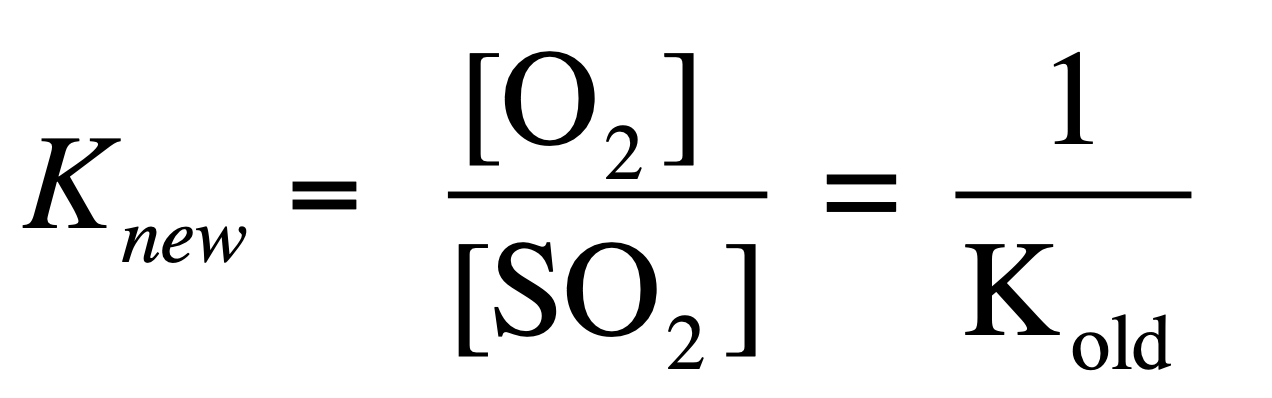 and:
See Manipulating Equilibrium Constant Expressions
MAR
Given that:
n-butane  ⇌  iso-butane     K = 2.5
What is the value of K for the reverse reaction:
iso-butane  ⇌  n-butane?

 2.5
 1.58
 -2.5
 0.40
 1.7 x 10-5
Enter your response on
your i>Clicker now!
Answer = D,
0.40

K = 1/2.5 =  0.40
Kp Expressions
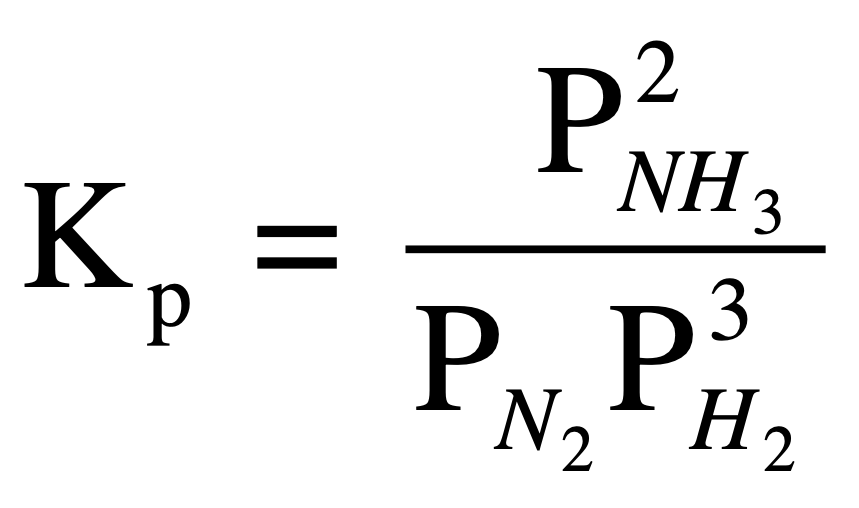 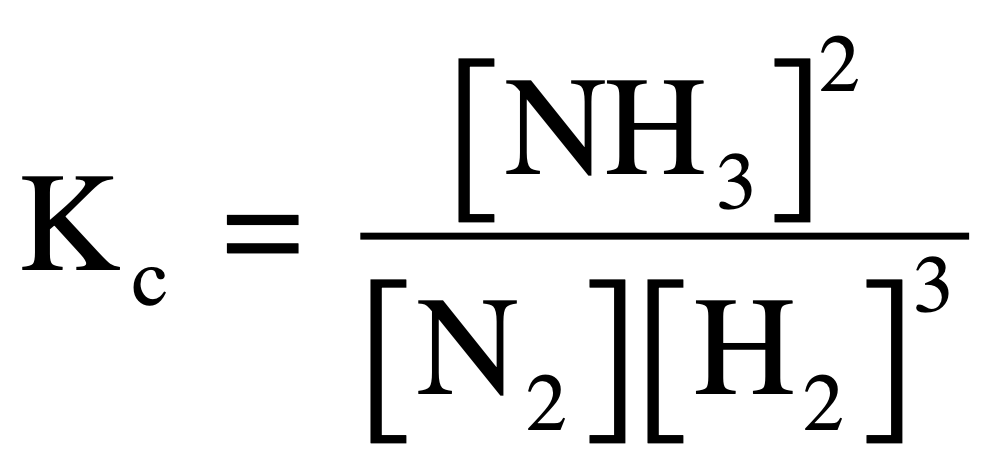 We have been writing K in terms of M (mol/L), designated by Kc
Equilibrium constants expressed in terms of gases designated Kp where all pressures in atm (760 mm Hg = 1 atm)
For:  N2(g) + 3 H2(g) qe 2 NH3(g)
MAR
Converting Kc Into Kp
Kp = Kc(RT)∆n
T = Temperature (K)
R = 0.082057 L atm mol-1 K-1
∆n = change in moles of gas
Example:
N2(g)  +  3 H2(g) qe  2 NH3(g)
∆n = 2 - 4 = -2
see: Types of Equilibrium Constants
MAR
The Meaning of K
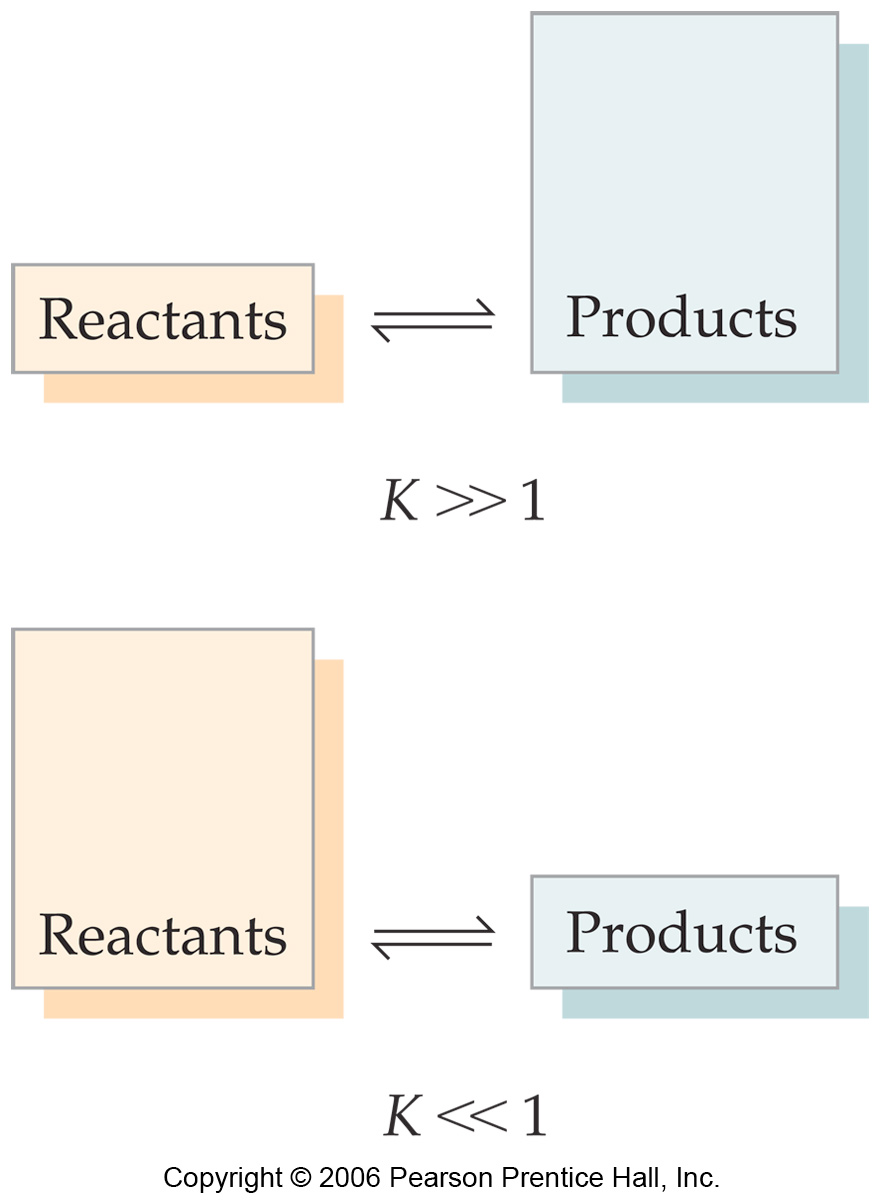 If K>>1, the reaction is product-favored; product predominates at equilibrium.
If K<<1, the reaction is reactant-favored; reactant predominates at equilibrium.
MAR
The Meaning of K
Can tell if a reaction is product-favored or reactant-favored.
For:    N2(g)  +  3 H2(g) qe 2 NH3(g)
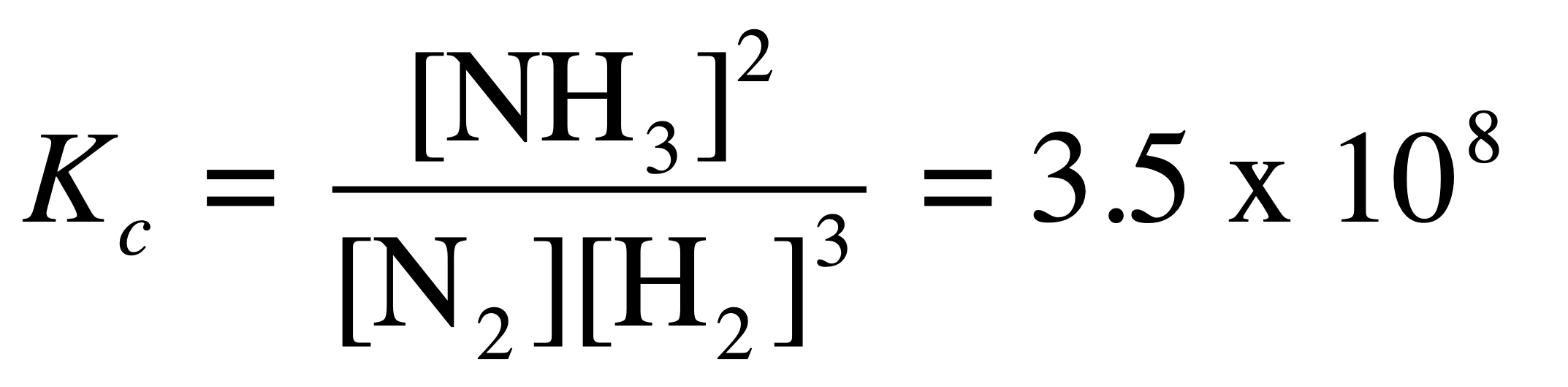 Conc. of products is much greater than that of reactants at equilibrium. 
The reaction is strongly product-favored.
MAR
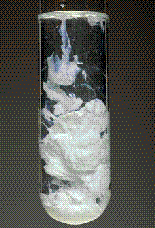 The Meaning of K
For:   AgCl(s)qeAg+(aq)  +  Cl-(aq)
 Kc = [Ag+] [Cl-]  =  1.8 x 10-5
Conc. of products is much less than that of reactants at equilibrium. 
The reaction is strongly reactant-favored.
The reverse reaction
Ag+(aq)  +  Cl-(aq)  qe AgCl(s)
is product-favored,

Krev = 1/1.8 x 10-5 = 5.6 x 104
MAR
Product- or Reactant Favored
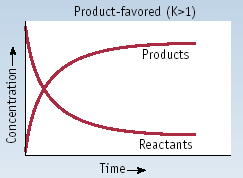 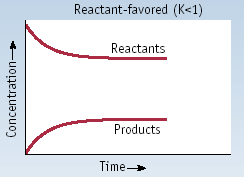 Product-favored
 K > 1
Reactant-favored
K < 1
MAR
Given the following reactions:(a)  2 NO2(g) ⇌ N2O4(g)    		 	K = 180(b)  Fe(OH)2(s) ⇌ Fe2+(aq) + 2 OH–(aq)     	K = 7.9 x 10-15
Which statement is true?

 Both reactions are product-favored.
 Both reactions are reactant-favored. 
 Reaction (a) is product-favored and reaction (b) is reactant-favored.
 Reaction (a) is reactant-favored and reaction (b) is product-favored.
Enter your response on
your i>Clicker now!
Answer = C,
Reaction (a) is product-favored and 
reaction (b) is reactant favored
The Reaction Quotient, Q
All reacting chemical systems can be characterized by their REACTION QUOTIENT, Q.
For:    a A  +  b B qe c C  +  d D
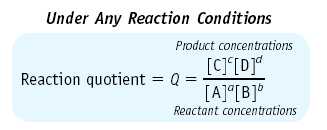 If Q = K, then system is at equilibrium.
If Q ≠ K, then system is not at equilibrium
MAR
The Reaction Quotient, Q
2
[HI]
Q
reaction
quotient
=
=
[H
][I
]
2
2
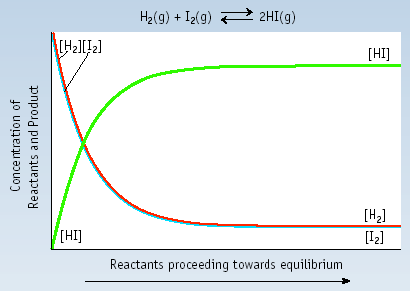 At any point in the reaction 
H2 + I2  qe  2 HI
MAR
The Reaction Quotient, Q
Comparing Q and K:
Q < K, reaction shifts to the products (right)
Q > K, reaction shifts to the reactants (left)
Q = K, reaction is at equilibrium
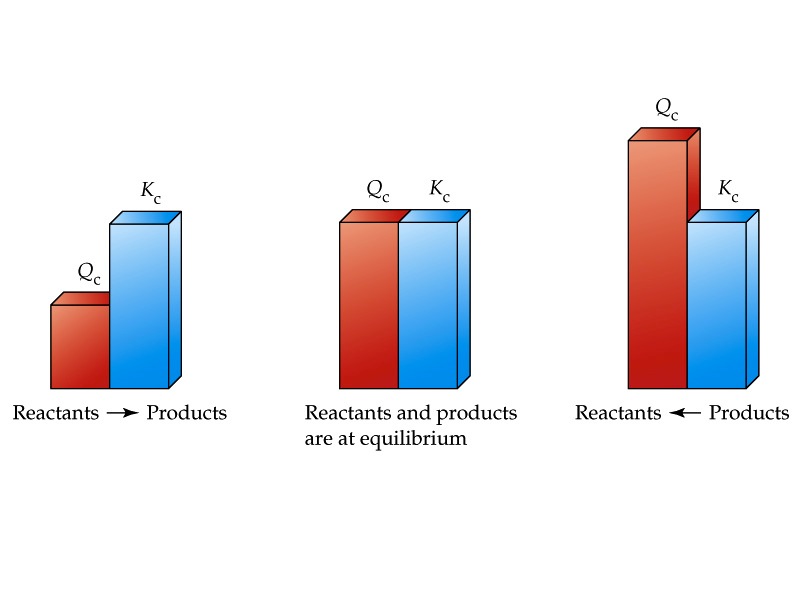 MAR
The Reaction Quotient, Q
We can use Q to tell if a reaction is at equilibrium. If not at equilibrium, we can predict which way the reaction will move to approach equilibrium.
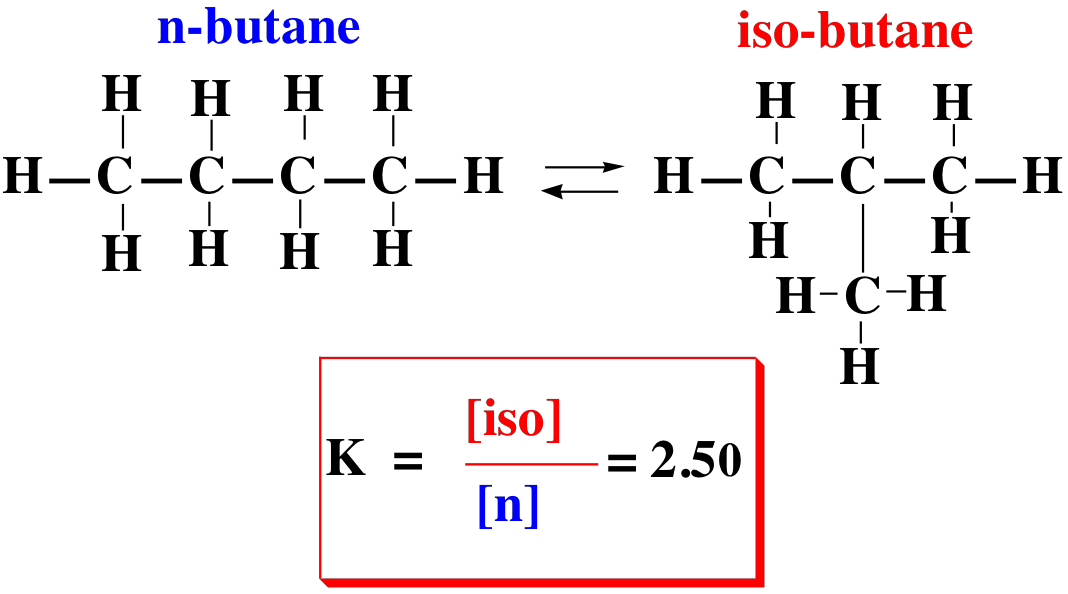 see Understanding K and Q Handout
MAR
The Reaction Quotient, Q
If [iso] = 0.35 M and [n] = 0.15 M, are you at equilibrium?
Which way does the reaction "shift" to approach equilibrium?
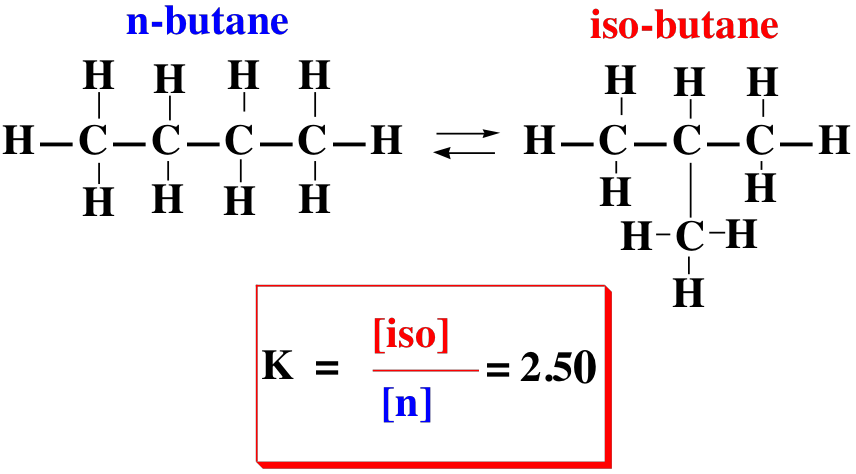 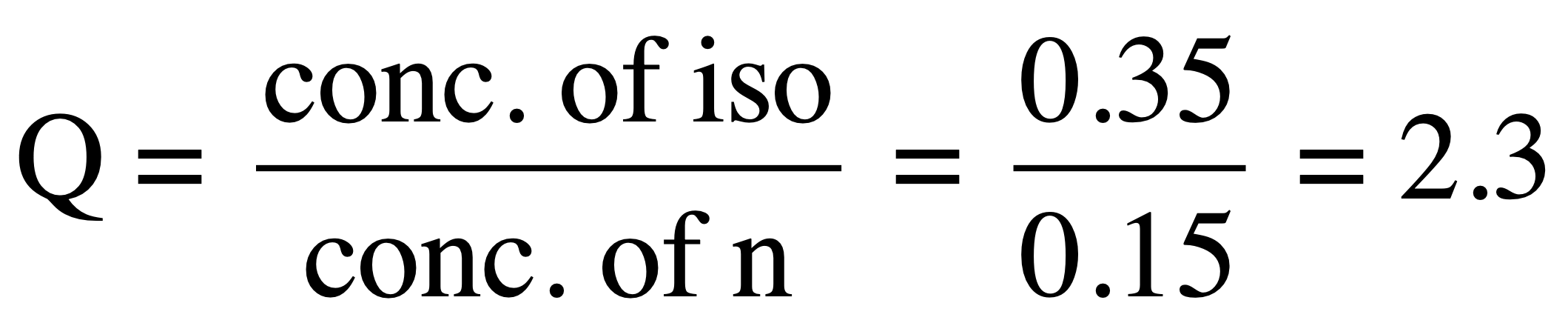 To  [iso]!     Q = 2.3, Q < K, reaction will shift to "right" (product side, or [iso])
MAR
Given that:
n-butane  ⇌  iso-butane     K = 2.5
and if:
[n-butane] = 0.020 M and [iso-butane] = 0.030 M 

Is this reaction at eqiulibrium?

 yes, it is at equilibrium (Q = K)
 no, more reactants than products (Q < K)
 no, more products than reactants (Q > K)
 more information is needed
Enter your response on
your i>Clicker now!
Answer = B,
no, more reactants than products (Q < K)

Q = 0.030 / 0.020 =  1.5
Q (1.5) < K (2.5), move to right (product) side
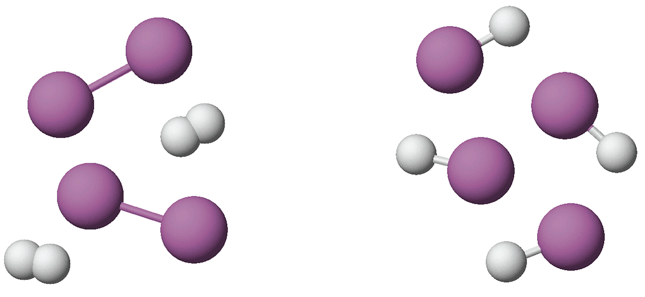 Typical Calculations
qe
H2(g)  +  I2(g) qe 2 HI(g)




Place 1.00 mol each of H2 and I2 in a 1.00 L flask. Calc. equilibrium concentrations.
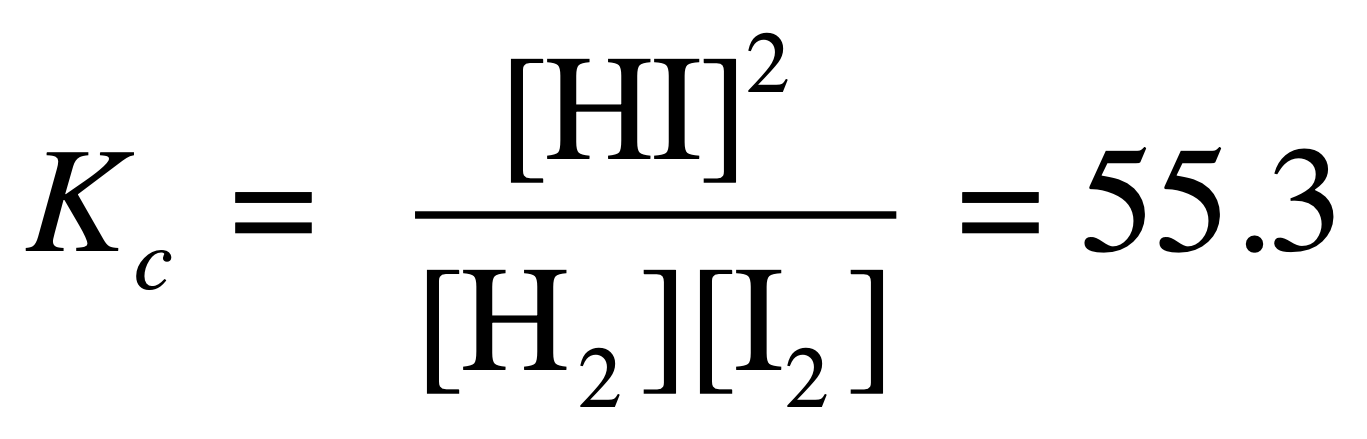 MAR
H2(g)  +  I2(g) qe 2 HI(g), Kc = 55.3
Step 1.  Set up ICE table to define EQUILIBRIUM concentrations.
[H2]		[I2]		[HI]
Initial 	1.00		1.00		0
Change	-x		-x		+2x
Equilib	1.00-x	1.00-x	2x
where x is defined as am't of H2 and I2 consumed on approaching equilibrium.
MAR
H2(g)  +  I2(g) qe 2 HI(g), Kc = 55.3
Step 2.  Put equilibrium concentrations into Kc expression.
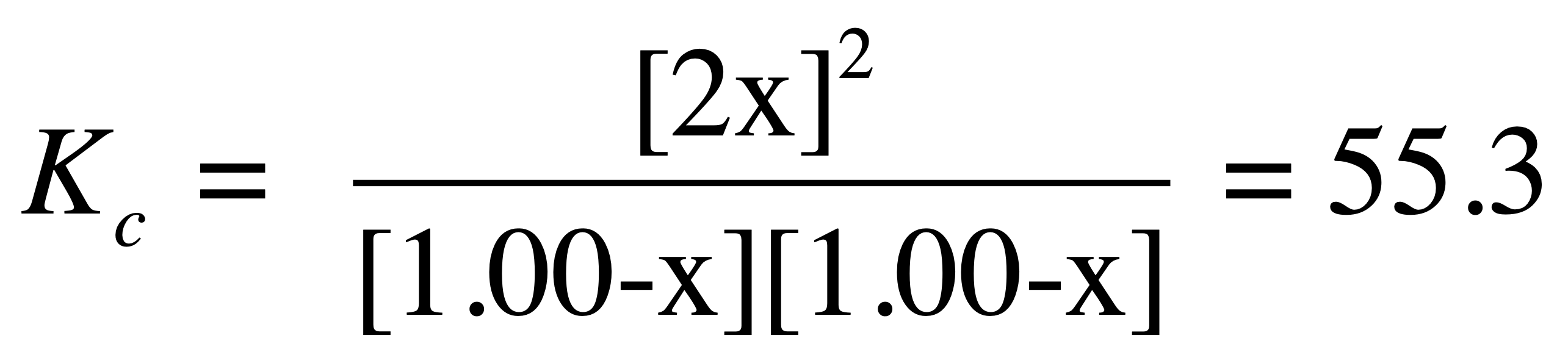 MAR
[H2]  =  [I2]  =  1.00 - x  =  0.21 M
[HI]  =  2x  =  1.58 M
H2(g)  +  I2(g) qe 2 HI(g), Kc = 55.3
Step 3.  Solve Kc expression - take square root of both sides.
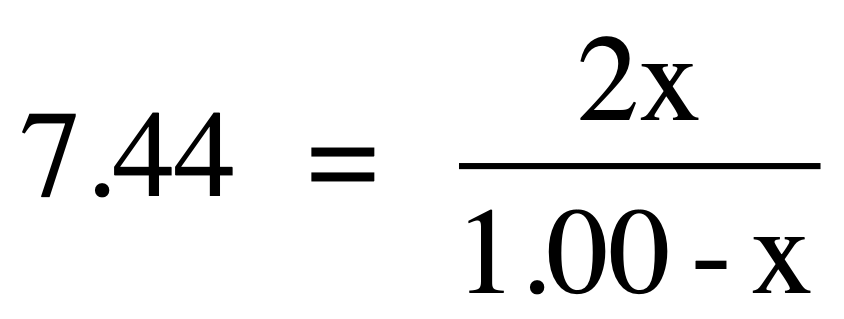 7.44 (1.00 - x) = 2x
7.44 - 7.44x = 2x
x  =  7.44 / 9.44 = 0.788
Therefore, at equilibrium
MAR
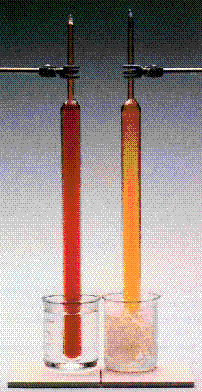 Nitrogen Dioxide EquilibriumN2O4(g) qe 2 NO2(g)
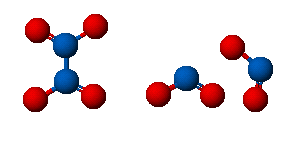 qe
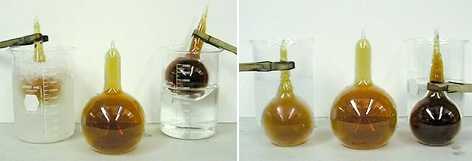 MAR
Nitrogen Dioxide EquilibriumN2O4(g)  qe  2 NO2(g)
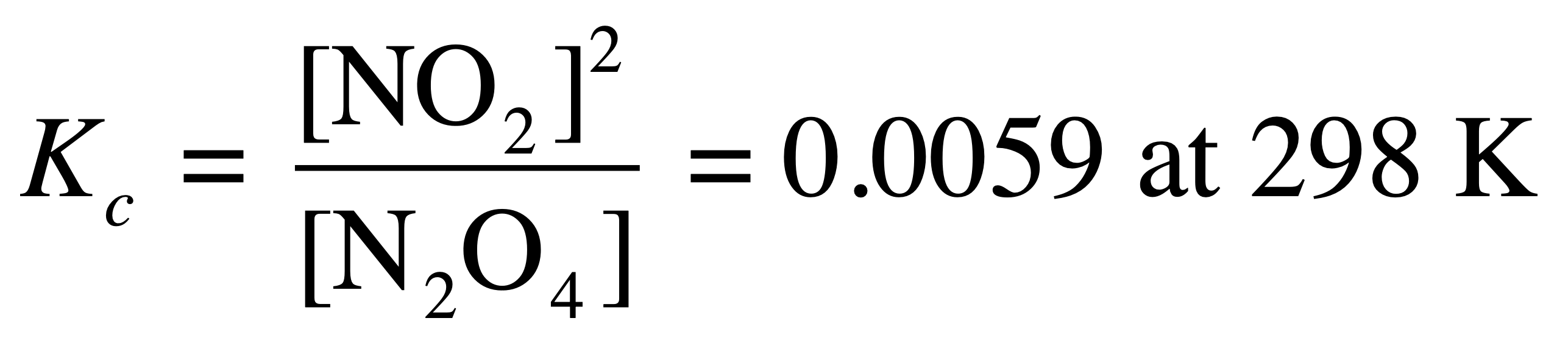 If initial concentration of N2O4 is 0.50 M, what are the equilibrium concentrations?
Step 1.   Set up an equilibrium table
  					[N2O4]		[NO2]
Initial			0.50			0
Change
Equilib
MAR
Nitrogen Dioxide EquilibriumN2O4(g)  qe  2 NO2(g)
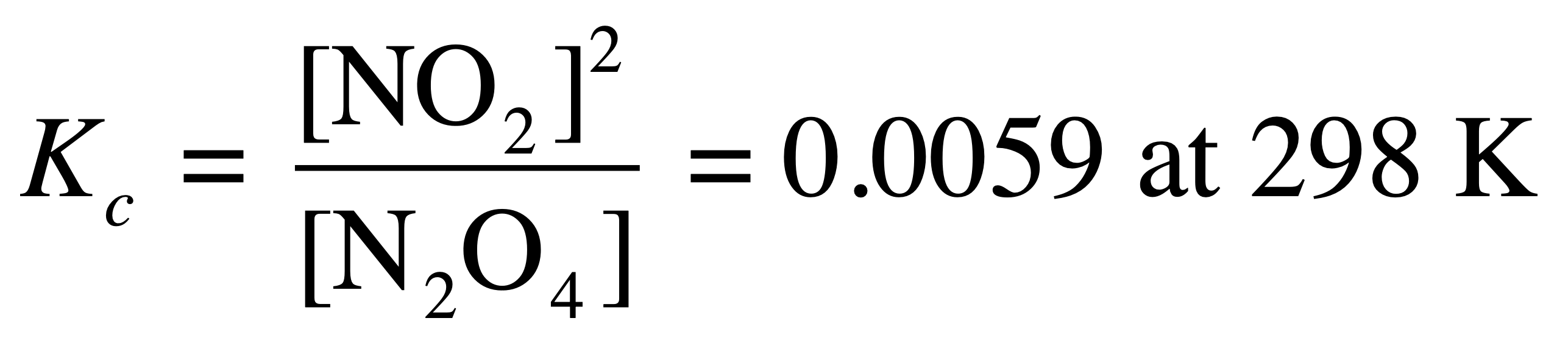 If initial concentration of N2O4 is 0.50 M, what are the equilibrium concentrations?
Step 1.   Set up an equilibrium table
  					[N2O4]		[NO2]
Initial			0.50			0
Change			-x			+2x
Equilib			0.50 - x		2x
MAR
Nitrogen Dioxide EquilibriumN2O4(g)  qe  2 NO2(g)
Step 2.   Substitute into Kc expression and solve.
Rearrange:    	0.0059 (0.50 - x)  =  4x2
 				0.0029 - 0.0059x =  4x2
 				4x2  +  0.0059x  -  0.0029  = 0
This is a QUADRATIC EQUATION
 ax2   +   bx   +   c  =  0
a  =  4	b  =  0.0059 	c  =  -0.0029
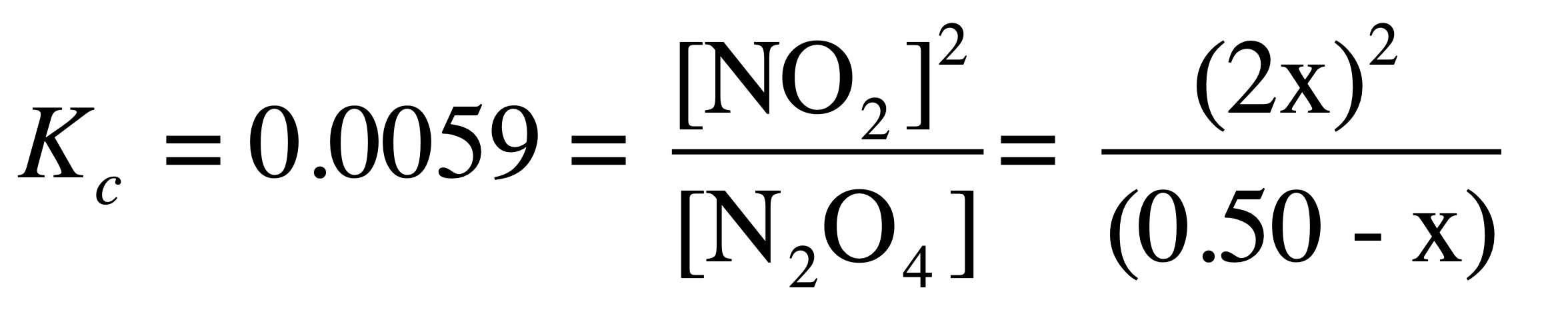 CH 223: report both values of x when 
performing quadratic calculations
MAR
Nitrogen Dioxide EquilibriumN2O4(g)  qe  2 NO2(g)
Solve the quadratic equation for x.
ax2   +   bx   +   c  =  0
a  =  4	b  =  0.0059 	c  =  -0.0029
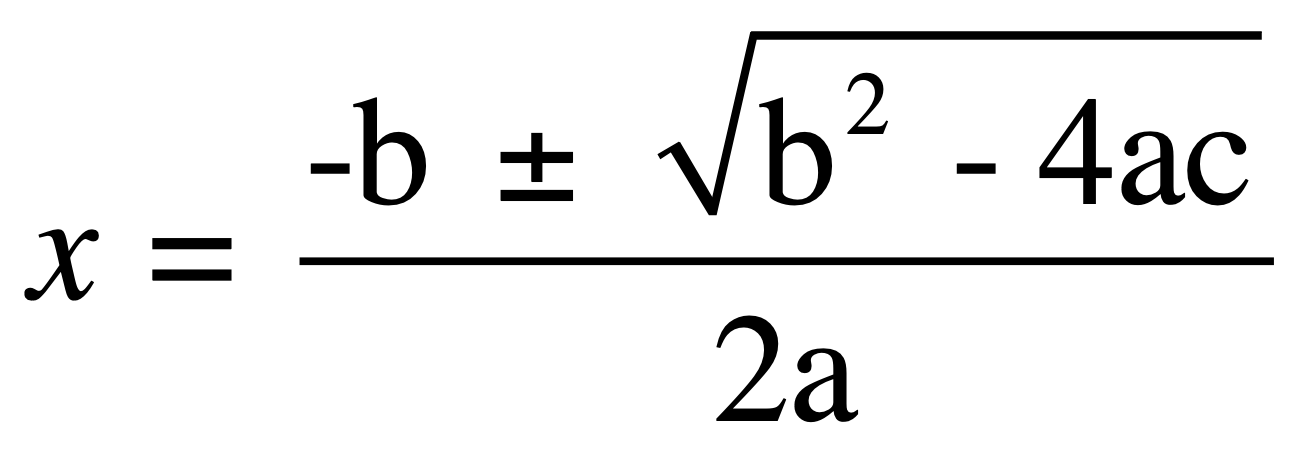 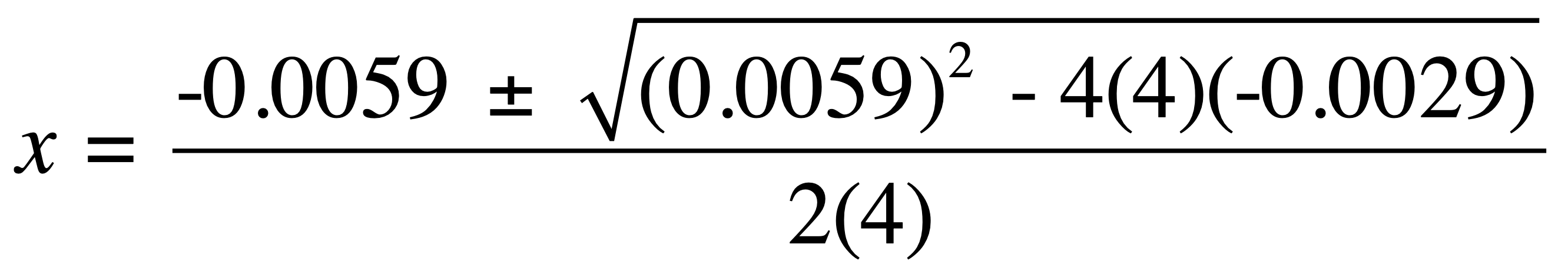 x  =  -0.00074  ±  1/8(0.046)1/2 = -0.00074  ± 0.027
MAR
Nitrogen Dioxide EquilibriumN2O4(g)  qe  2 NO2(g)
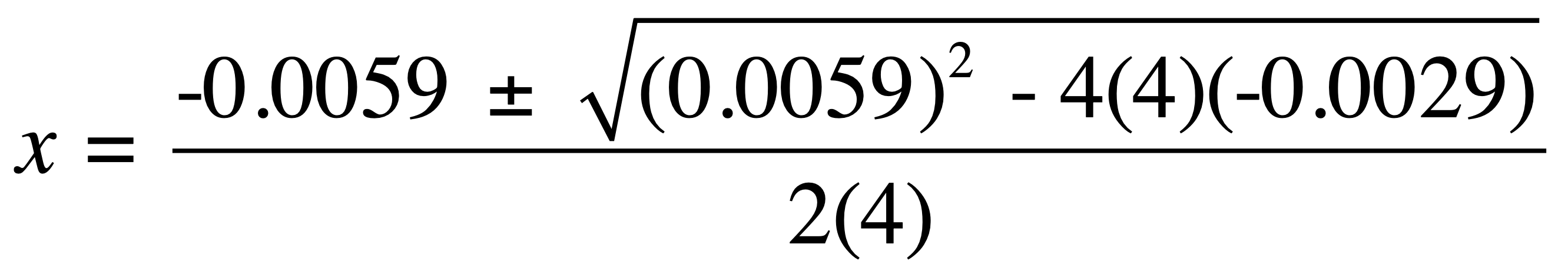 x  =  -0.00074  ±  1/8(0.046)1/2 = -0.00074  ± 0.027
x  =  0.026   or   -0.028
But a negative value is not reasonable.
 	Conclusion: x = 0.026
 	[N2O4]  =  0.50 - x  =  0.47 M
 	[NO2]  =  2x  =  0.052 M
CH 223: report both values of x when 
performing quadratic calculations
MAR
Le Chatelier's Principle
Temperature, changes in volume, changes in pressure and changes in concentration affect equilibria.
The outcome is governed by LE CHATELIER'S PRINCIPLE
"...if a system at equilibrium is disturbed, the system tends to shift its equilibrium position to counter the effect of the disturbance."
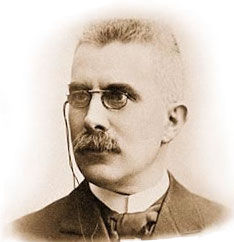 Henri Le Chatelier, 
1850 - 1936
MAR
Temperature effects change the numeric value of K
Consider the fizz in a soft drink			CO2(g) + H2O(liq) qe CO2(aq) + heat

Decrease T. What happens to equilibrium position? To value of K?
K = [CO2] / P (CO2)  					
K increases as T goes down because		[CO2] increases and P(CO2) decreases.

Increase T. Now what?
Equilibrium shifts left and K decreases.
see:  Le Chatelier's Guide
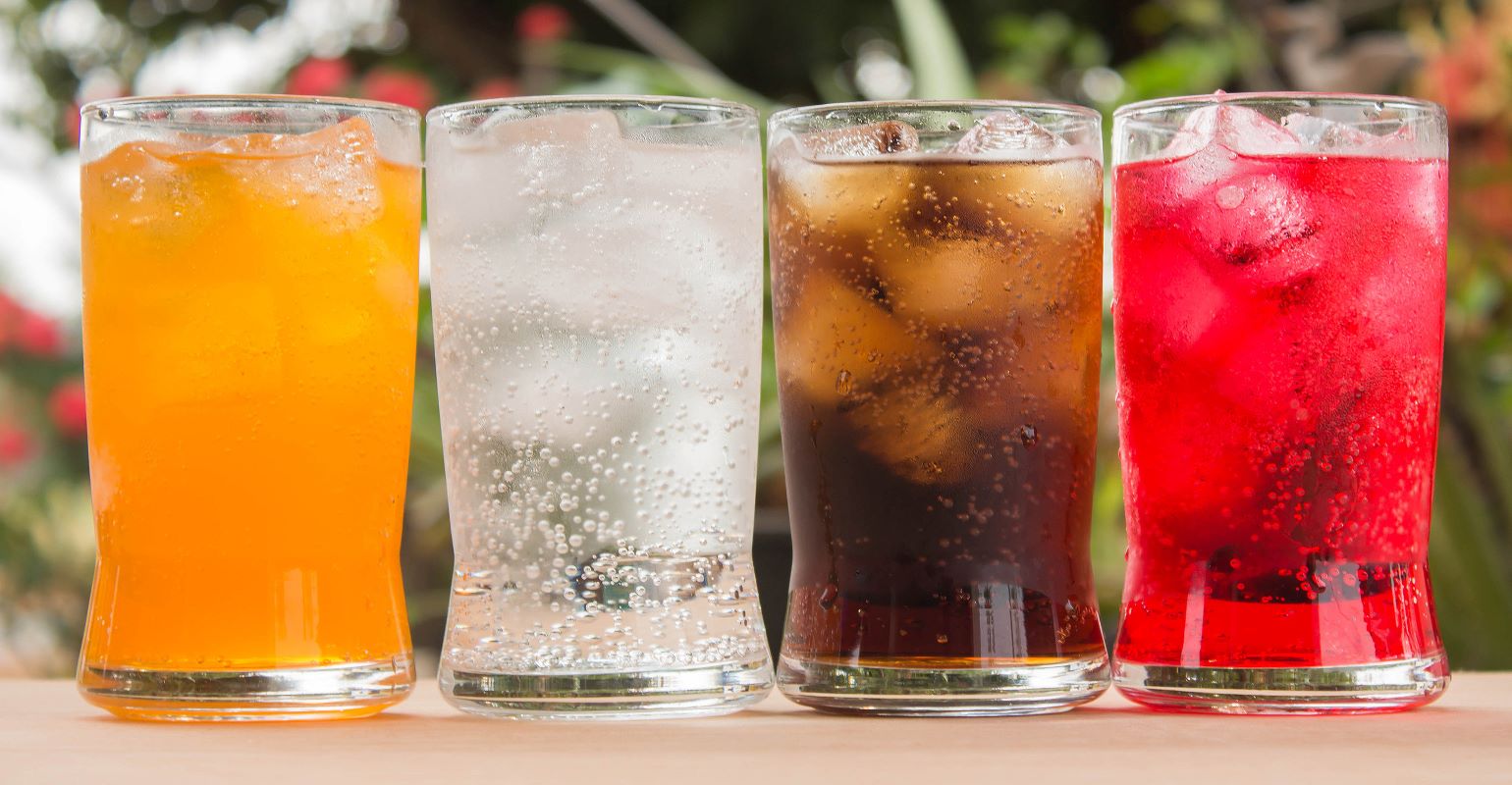 MAR
Temperature Effects on Equilibrium
N2O4 (colorless) +  heat qe   2 NO2 (brown)
∆Ho  =  + 57.2 kJ (endothermic)
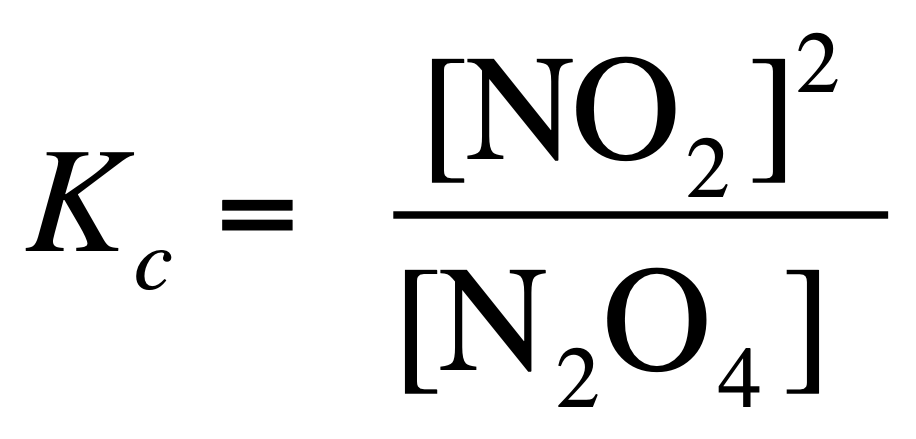 Kc = 0.00077 at 273 K
Kc = 0.0059 at 298 K
K changes with temperature
MAR
The formation of ClF3(g) is exothermic:	Cl2(g) + 3 F2(g) ⇌ 2 ClF3(g) + heatPredict the effect on the equilibrium by raising the temperature.

 no change
 shifts left (reactant side)
 shifts right (product side)
Enter your response on
your i>Clicker now!
Answer = B,
shifts left (reactant side)
Volume & Pressure Effects on Equilibrium
N2O4(g) +  heat qe 2 NO2(g)
colorless gas                 brown gas
                   endothermic

Volume and Pressure changes affect equilibrium
Larger volume / Less Pressure = more molecules
Smaller volume / Higher Pressure = fewer molecules
MAR
The formation of ClF3(g) is exothermic:	Cl2(g) + 3 F2(g) ⇌ 2 ClF3(g) + heatPredict the effect on the equilibrium by decreasing the volume of the flask containing the reaction.

 no change
 shifts left (reactant side)
 shifts right (product side)
Enter your response on
your i>Clicker now!
Answer = C,
shifts right (product side)
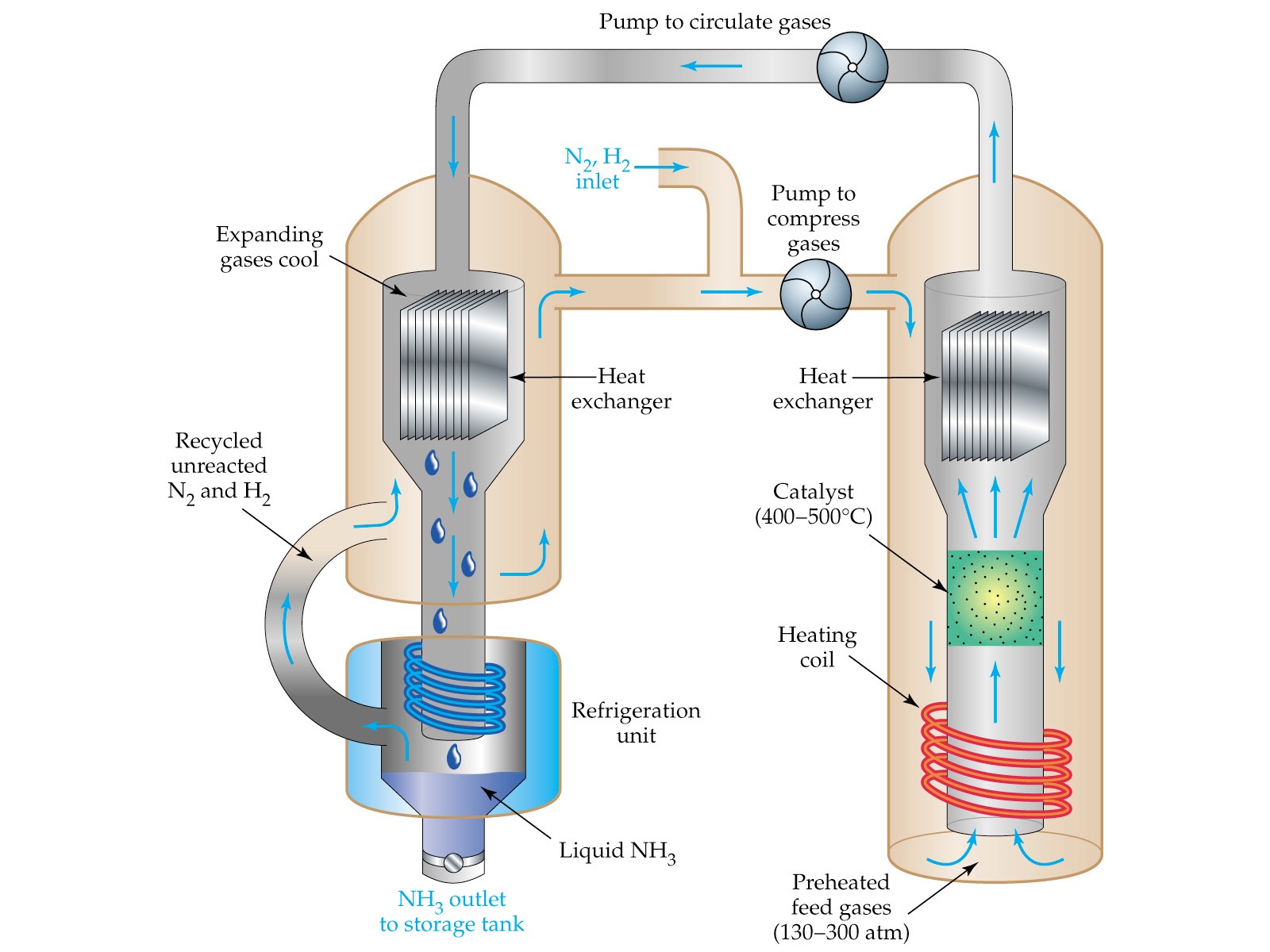 NH3 Production
Catalyst for the Haber-Frisch reaction is mostly Fe with some KOH
N2(g) + 3 H2(g) qe 2 NH3(g)    
K  =  3.5 x 108 at 298 K
MAR
[Speaker Notes: exothermic reaction (can't get T too high, high pressure (pushes molecules together), http://www.chemguide.co.uk/physical/equilibria/haber.html]
EQUILIBRIUM AND EXTERNAL EFFECTS
Concentration changes --->  no change in K - only the position of equilibrium changes.
We can use the "water U-tube" to demonstrate this phenomena (and connect to Haber-Frisch)
Haber-Frisch reaction:
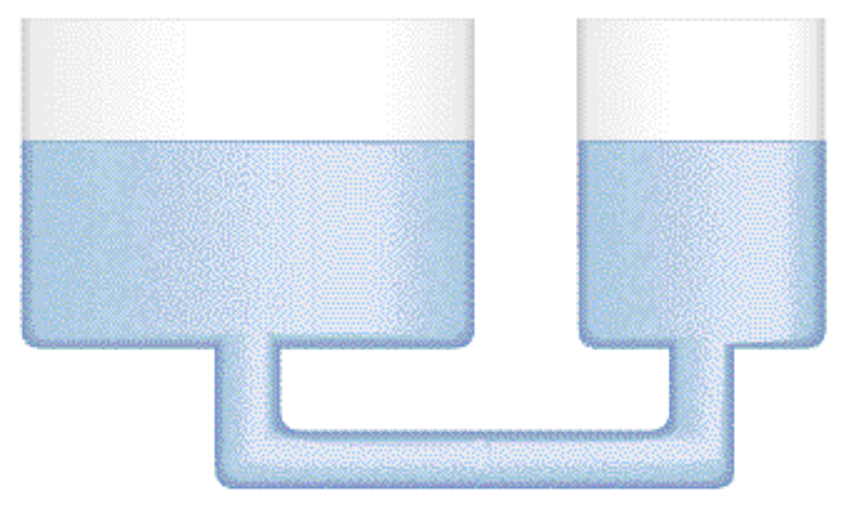 N2(g) + 3 H2(g) qe 2 NH3(g)
Water U-tube
MAR
Le Chatelier's Principle
Adding a "reactant" to a chemical system.
Haber-Frisch reaction:  adding N2 or H2, 
reaction moves to right
N2(g) + 3 H2(g) qe 2 NH3(g)
MAR
The formation of ClF3(g) is exothermic:	Cl2(g) + 3 F2(g) ⇌ 2 ClF3(g) + heatPredict the effect on the equilibrium of adding Cl2.

 no change
 shifts left (reactant side)
 shifts right (product side)
Enter your response on
your i>Clicker now!
Answer = C,
shifts right (product side)
Le Chatelier's Principle
Removing a "reactant" from a chemical system.
Haber-Frisch reaction:  removing N2 or H2, 
reaction moves to left
N2(g) + 3 H2(g) qe 2 NH3(g)
MAR
The formation of ClF3(g) is exothermic:	Cl2(g) + 3 F2(g) ⇌ 2 ClF3(g) + heatPredict the effect on the equilibrium of removing F2.

 no change
 shifts left (reactant side)
 shifts right (product side)
Enter your response on
your i>Clicker now!
Answer = B,
shifts left (reactant side)
Le Chatelier's Principle
Adding a "product" to a chemical system.
Haber-Frisch reaction:  adding NH3, 
reaction moves to left
N2(g) + 3 H2(g) qe 2 NH3(g)
MAR
The formation of ClF3(g) is exothermic:	Cl2(g) + 3 F2(g) ⇌ 2 ClF3(g) + heatPredict the effect on the equilibrium of adding ClF3.

 no change
 shifts left (reactant side)
 shifts right (product side)
Enter your response on
your i>Clicker now!
Answer = B,
shifts left (reactant side)
Le Chatelier's Principle
Removing a "product" from a chemical system.
Haber-Frisch reaction:  removing NH3, 
reaction moves to right
N2(g) + 3 H2(g) qe 2 NH3(g)
MAR
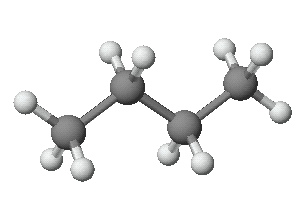 Butane-Isobutane Equilibrium
butane
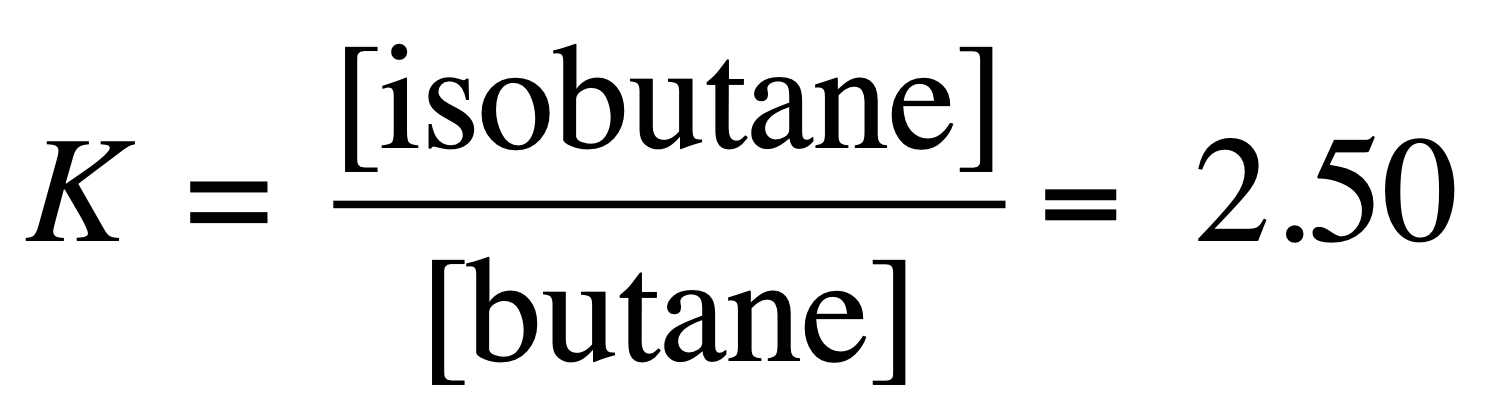 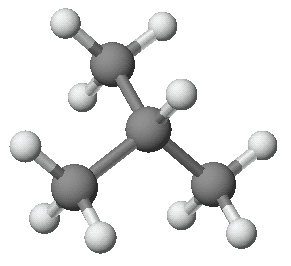 isobutane
MAR
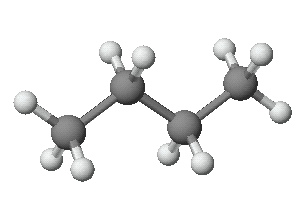 Butane  qe  Isobutane
Assume you are at equilibrium with [iso] = 1.25 M and [butane] = 0.50 M. Now add 1.50 M butane. When the system comes to equilibrium again, what are [iso] and [butane]? K = 2.50
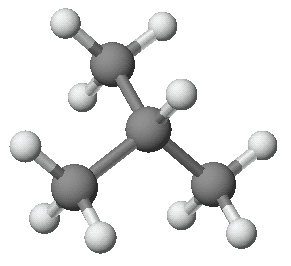 butane
isobutane
MAR
Butane  qe  Isobutane
Assume you are at equilibrium with [iso] = 1.25 M and [butane] = 0.50 M. Now add 1.50 M butane. When the system comes to equilibrium again, what are [iso] and [butane]? K = 2.50
Solution
Calculate Q immediately after adding more butane and compare with K.
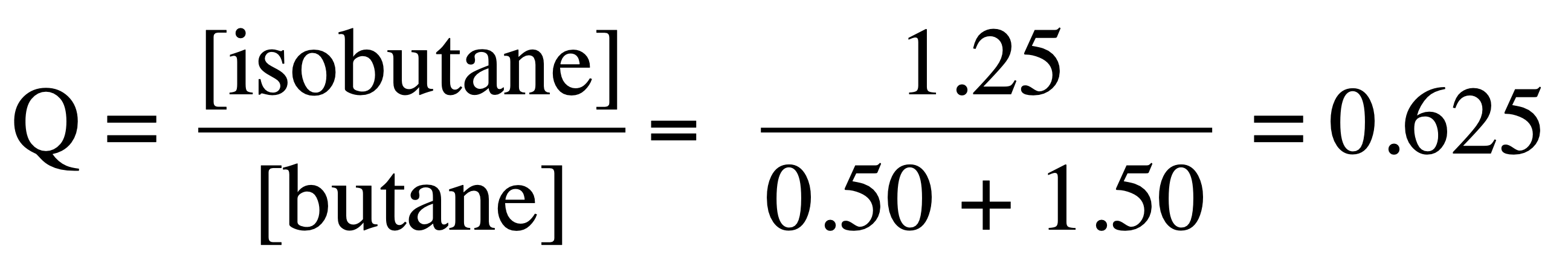 Q is LESS THAN K. Therefore, the reaction 		will shift to the ____________.
MAR
Butane  qe  Isobutane
You are at equilibrium with [iso] = 1.25 M and [butane] = 0.50 M. Now add 1.50 M butane. 
Solution
Q is less than K, so equilibrium shifts right - away from butane and toward isobutane.
Set up concentration (ICE) table
[butane]		[isobutane]
Initial		0.50 + 1.50		1.25
Change		- x 			+ x
Equilibrium	2.00 - x		1.25 + x
MAR
Butane  qe  Isobutane
You are at equilibrium with [iso] = 1.25 M and [butane] = 0.50 M. Now add 1.50 M butane. 
Solution
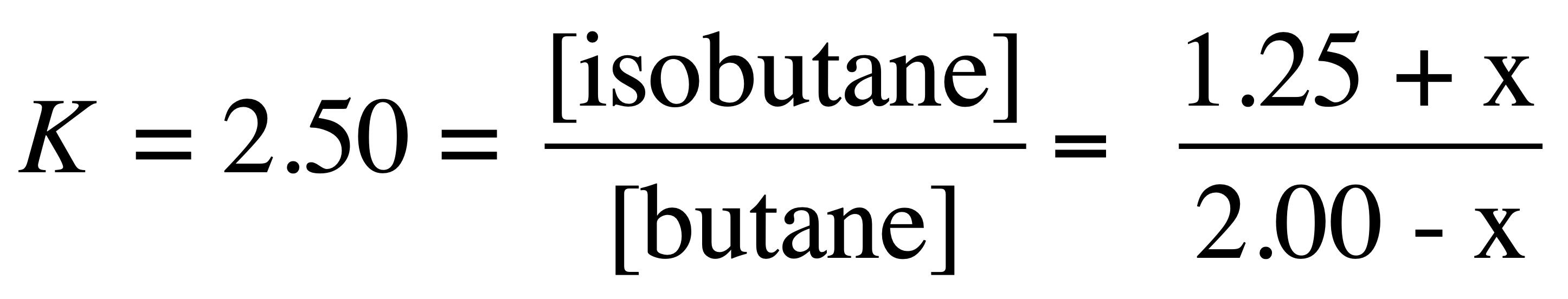 x = 1.07 M
At the new equilibrium position, 
   [butane] = 0.93 M and [isobutane] = 2.32 M 
Equilibrium has shifted toward isobutane.
MAR
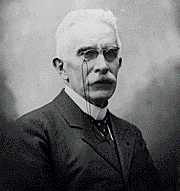 Le Chatelier's Principle - Overview
Change T 
 changes the value of K 
 changes observed in P, V or concentrations at equilibrium
 
 Add or take away reactant or product 
K does not change
Reaction adjusts to new equilibrium "position"

Use a catalyst 
reaction comes more quickly to equilibrium. K not changed.
MAR
End of Chapter 13
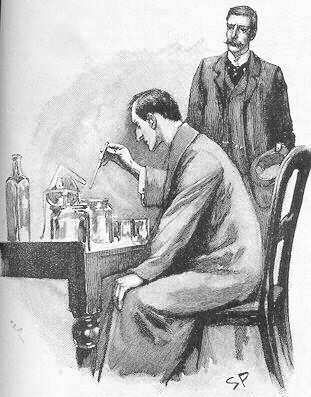 See:
Chapter Thirteen Study Guide
Chapter Thirteen Concept Guide 
Types of Equilibrium Constants
Important Equations (following this slide)
End of Chapter Problems (following this slide)
MAR
Important Equations, Constants, and Handouts
from this Chapter:
for: a A  +  b B qe c C  +  d D
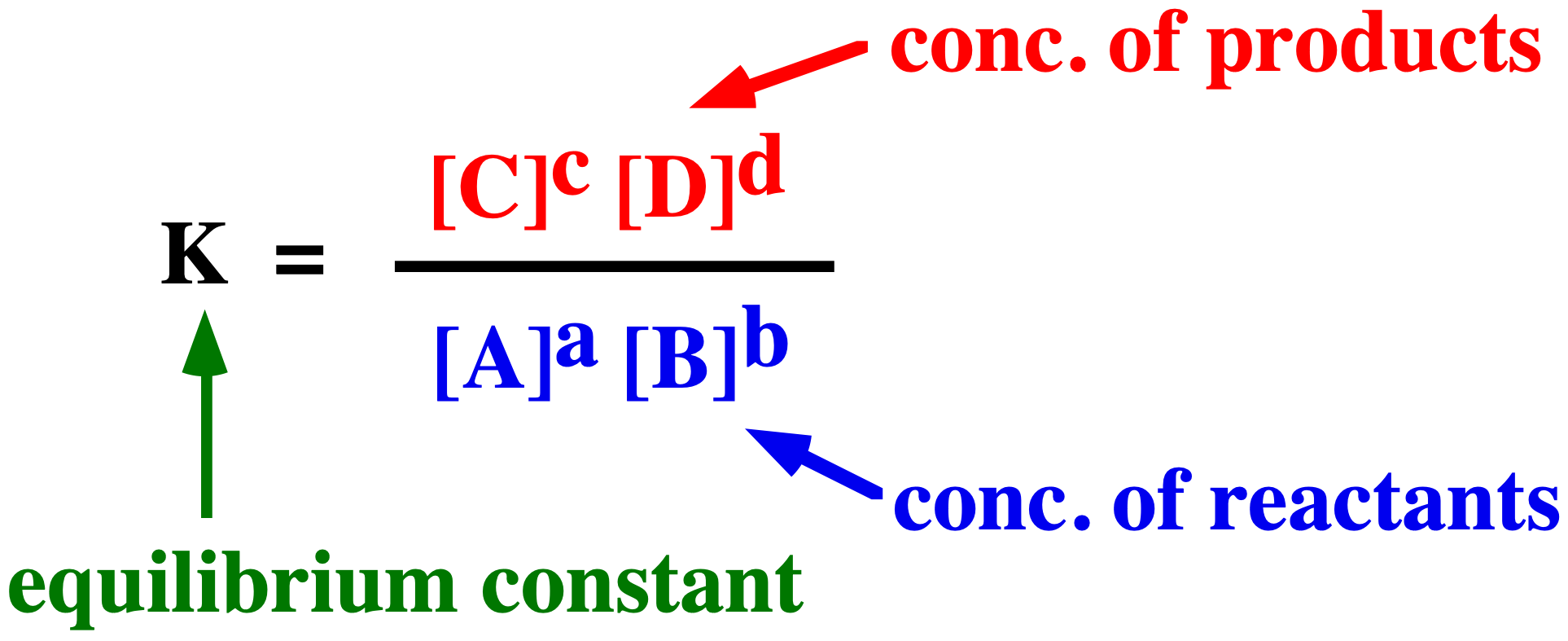 Kp = Kc(RT)∆n
R = 0.082057 L atm mol-1 K-1
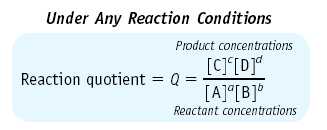 Handouts: 
Manipulating Equilibrium Constant Expressions
Types of Equilibrium Constants
Le Chatelier’s Principle
Write an equilibrium constant expression for the following reaction: C(s) + CO2(g) ⇄ 2 CO(g)
K = 5.6 x 10-12 at 500 K for the dissociation of iodine molecules to iodine atoms:  I2(g) ⇄ 2 I(g)  A mixture has [I2] = 0.020 mol/L and [I] = 2.0 x 10-8 mol/L. Is the reaction at equilibrium (at 500 K)? If not, which way must the reaction proceed to reach equilibrium? 
The reaction: PCl5(g) ⇄ PCl3(g) + Cl2(g)  was examined at 250 °C. At equilibrium, [PCl5] = 4.2 x 10-5 mol/L, [PCl3] = 1.3 x 10-2 mol/L, and [Cl2] = 3.9 x 10-3 mol/L. Calculate K for the reaction.
The equilibrium constant for the dissociation of iodine molecules to iodine atoms: I2(g) ⇄ 2 I(g) is 3.76 x 10-3 at 1000 K. Suppose 0.105 mol of I2 is placed in a 12.3 L flask at 1000 K. What are the concentrations of I2 and I when the system comes to equilibrium?
Dinitrogen trioxide decomposes to NO and NO2 in an endothermic process (ΔH = 40.5 kJ/mol): N2O3(g) ⇄ NO(g) + NO2(g)   Predict the effect of the following changes on the position of the equilibrium (left, right, or no change):
a. adding more N2O3(g)b. adding more NO2(g)c. increasing the volume of the reaction flask
d. lowering the temperature
End of Chapter Problems:  Test Yourself
End of Chapter Problems:  Answers
Kc = [CO]2 / [CO2]  or  Kp = PCO2 / PCO2
No, Q < K, reaction will proceed to the right (more products)
K = 1.2
[I2] = 0.00614 M, [I] = 0.00480 M
a. right  b. left  c. right  d. left